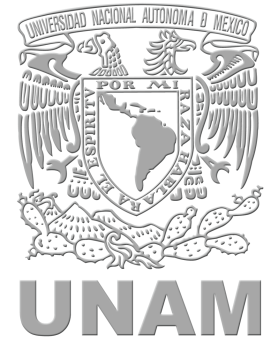 UNIVERSIDAD NACIONAL AUTÓNOMA DE MÉXICO
Estrategia de implementación para los sistemas de gestión de servicios de TI:Data Center Infrastructure Management y SCG
Agenda
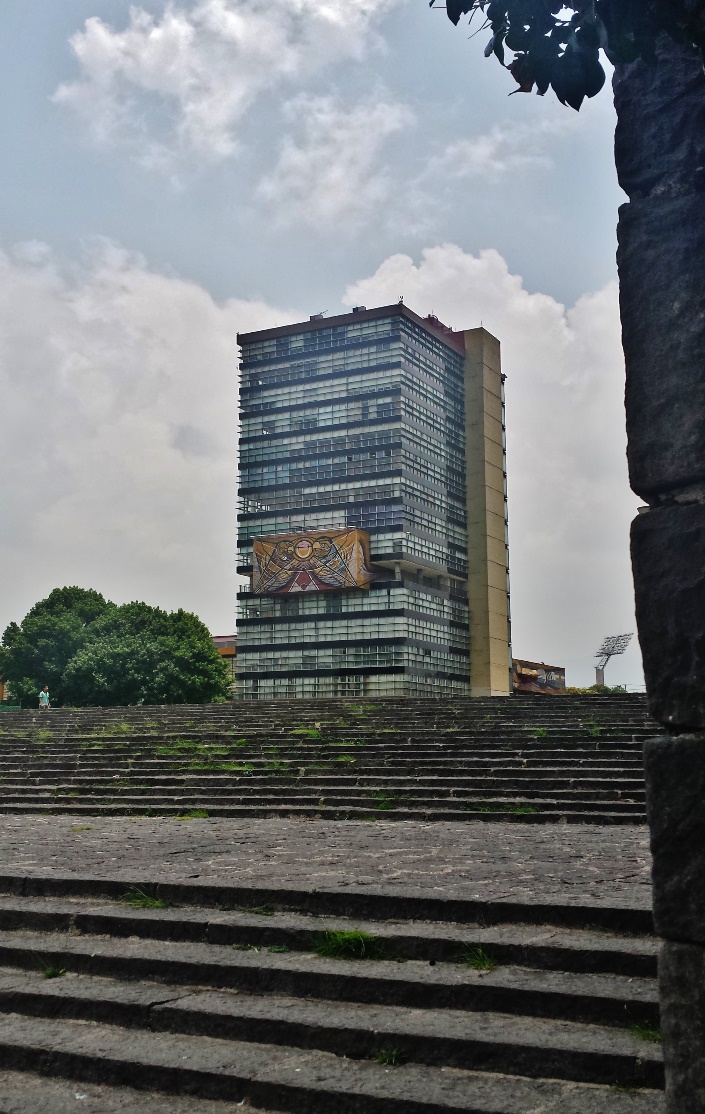 Numeralia
Retos
Contexto
Paradigma
Estrategia y puesta en marcha
Conclusión 
Acciones futuras
Torre de Rectoría, UNAM
NUMERALIA - UNAM
356,530  alumnos en el ciclo escolar 2018-2019

41,318   académicos en 2019

83 mil 436 computadoras propiedad de la UNAM con conexión a Internet

175,082 cuentas activas en la Red Inalámbrica Universitaria
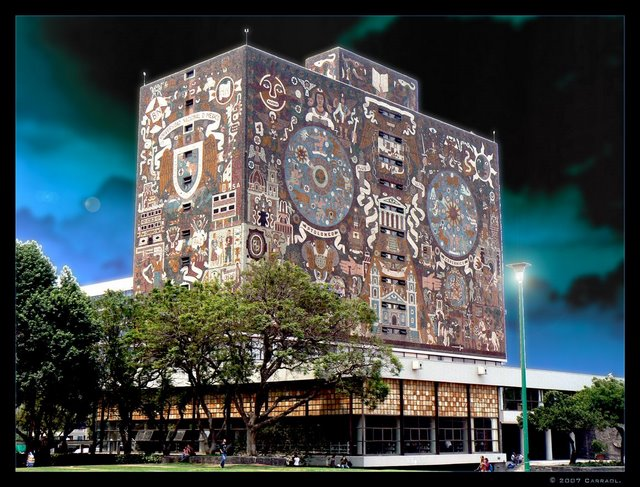 Biblioteca Central, UNAM
Retos en materia de TI
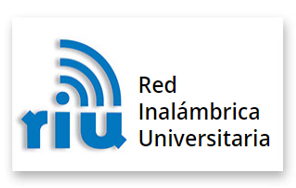 Gobierno y sostenibilidad
Calidad del servicio y satisfacción del cliente
Excelencia operativa y productividad
Motivación y colaboración de los empleados
Gestión de riesgos
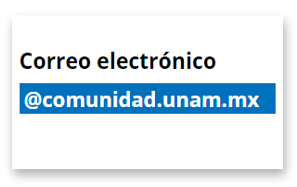 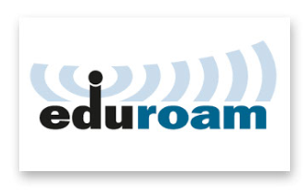 Contexto
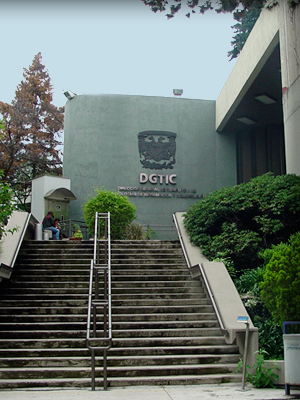 La ADECUADA gestión de la tecnología está directamente relacionada con la cualificación de las personas encargadas de desarrollar o ejecutar los procesos de misión crítica en las organizaciones.

Las áreas de oportunidad a veces nacen de un incidente que esta fuera de tu contexto.

Ambos requerimientos surgen de la necesidad de solucionar  dos temas relevantes en la entrega de servicios.
Dirección General de Cómputo y deTecnologías de Información y Comunicación, UNAM
Paradigma
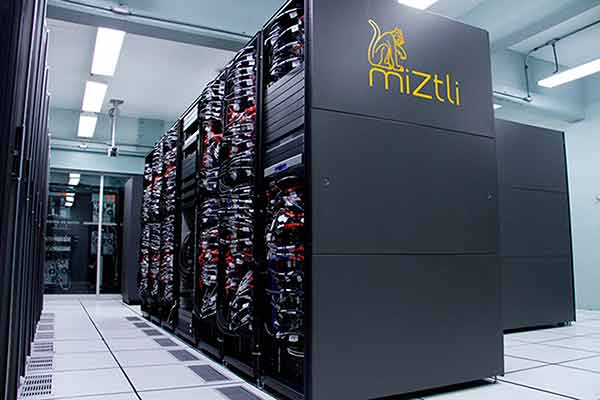 Por un lado un incidente en el centro de datos origina un petición para mejorar la gestión de la infraestructura con la que se cuenta, además de registrar su  configuración, etc.
Dirección General de Cómputo y deTecnologías de Información y Comunicación, UNAM
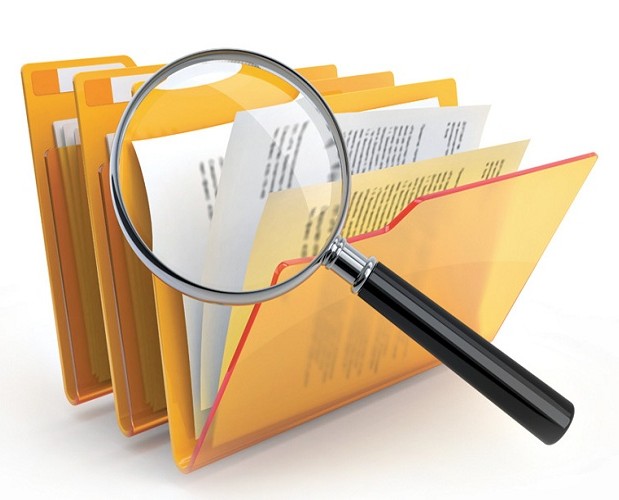 Por otro lado mejorar la gestión de las solicitudes que se recibe en papel en la DGTIC.
Estrategias
Mejora Continua
ITIL define la gestión de servicios de tecnología como una capacidad organizacional que le permite a una compañía administrar sus servicios de tecnología, para que estos sean capaces de soportar los procesos de negocio de la organización y generarle valor real al negocio
Para ITIL la fase de Mejora Continua (fig.1), se trata de identificar e implementar las mejoras necesarias para garantizar que los servicios de tecnología sean más efectivos y eficientes además de que estén alineados con las cambiantes necesidades del negocio.
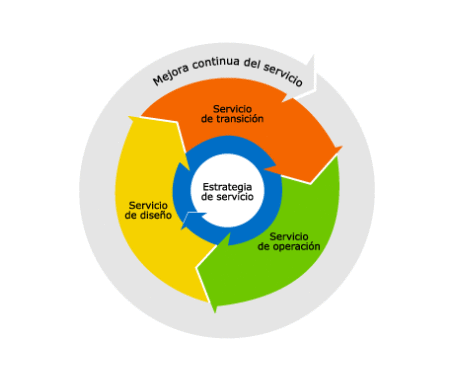 En este sentido nunca perdemos de vista estos propósitos; que la tecnología que proporcionemos a la universidad ayude a generar valor y que se pueda mejorar continuamente.
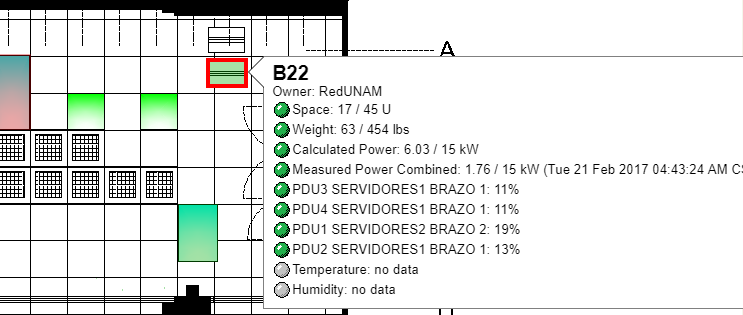 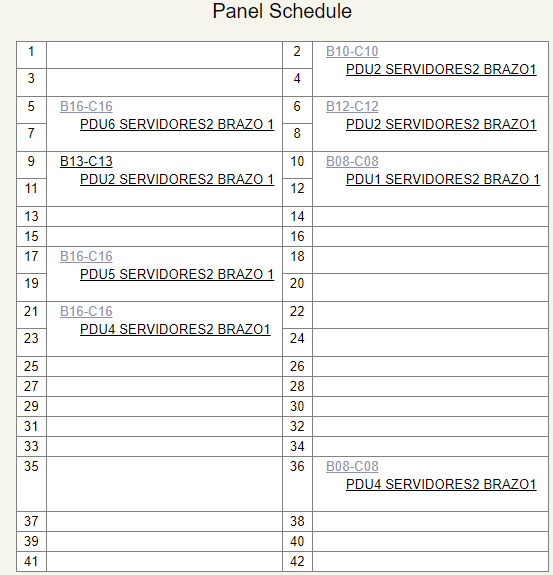 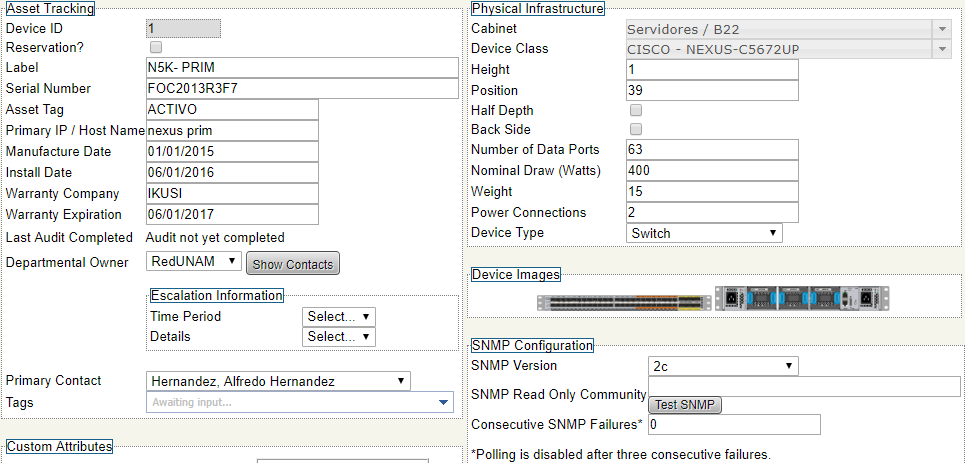 DCIM, Data Center Infrastructure Management
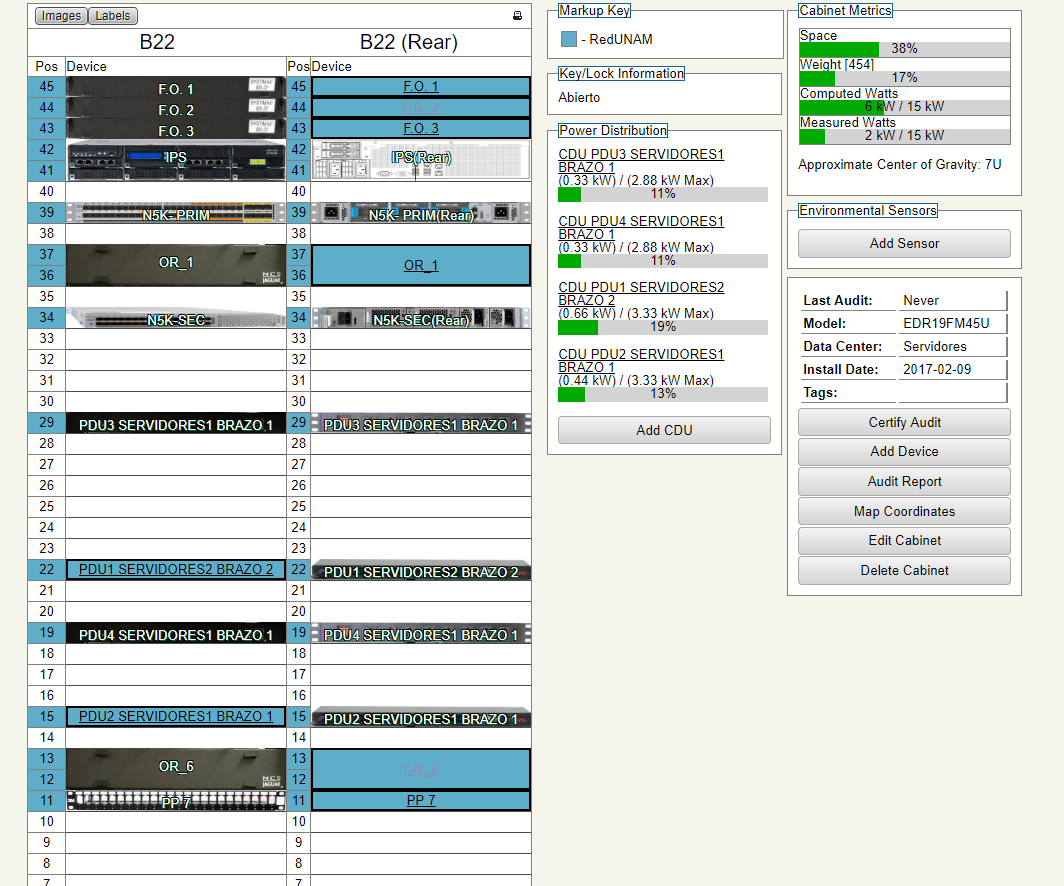 OpenDCIM permite tener el inventario físico de los activos de los centros de datos, así como administrar los espacios, la energía eléctrica y condiciones ambientales.
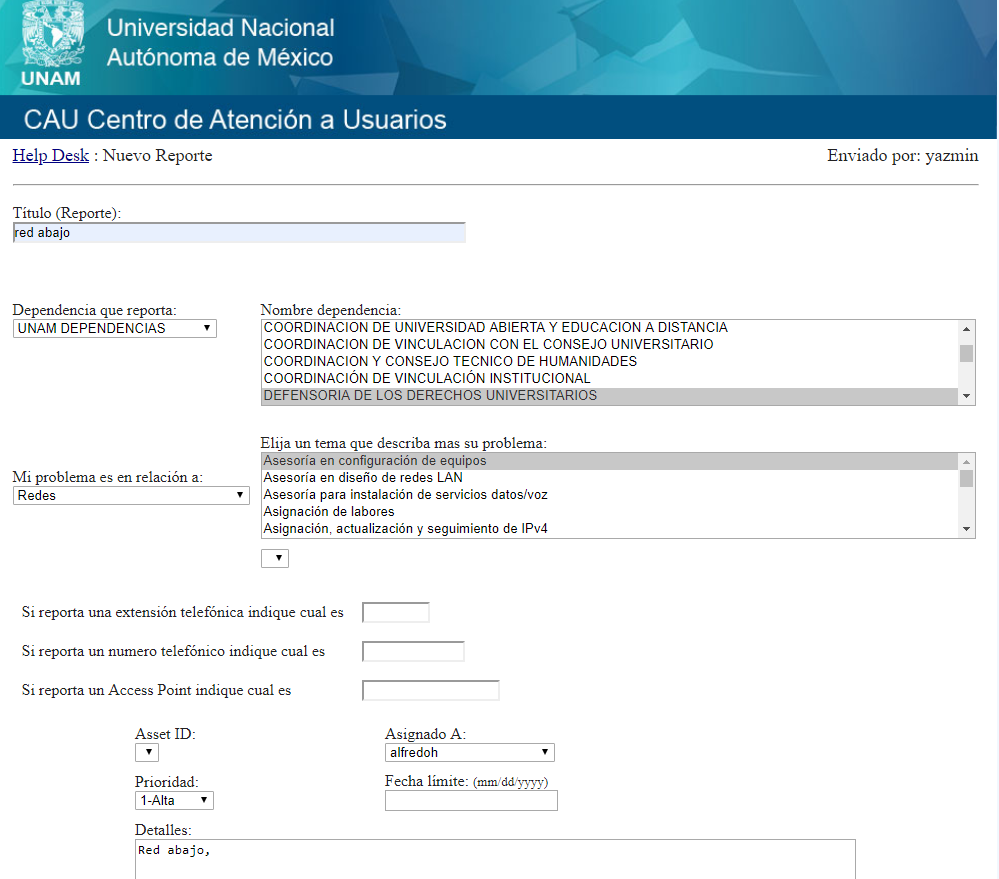 Sistema de ayuda.telecom.unam.mx
Sistema de Control de Gestión
Gestión
Control
Seguimiento
Estadísticas
Métricas
Reportes 
Histórico
Conocimiento.
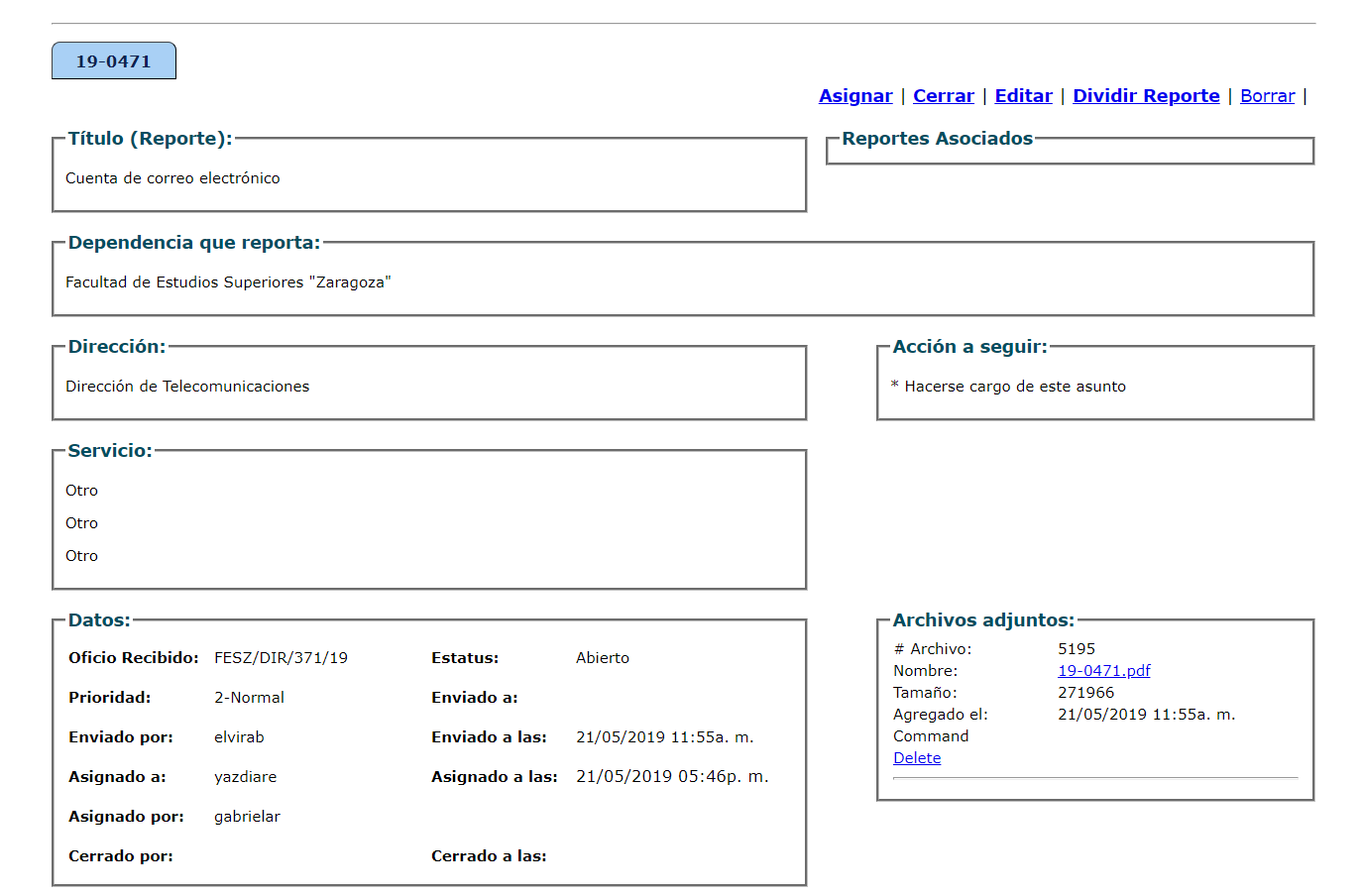 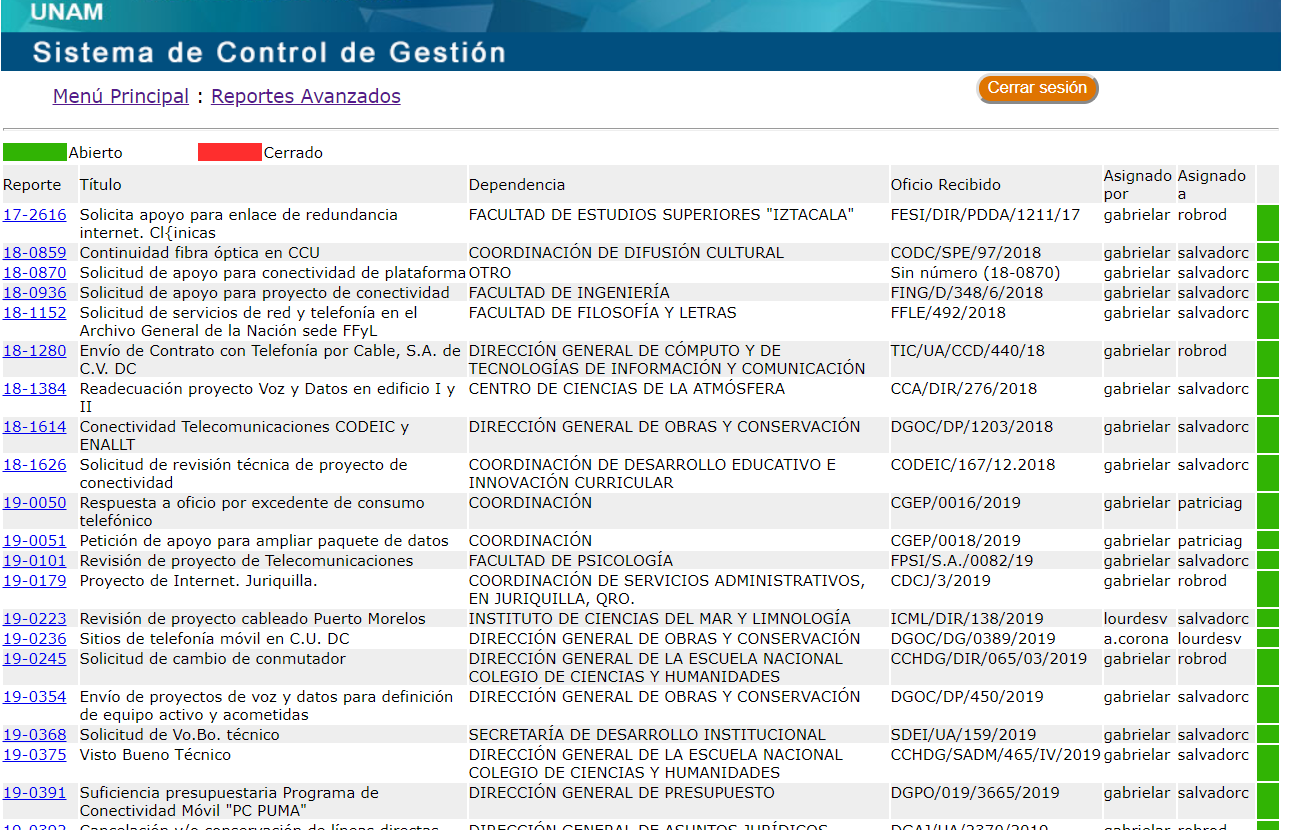 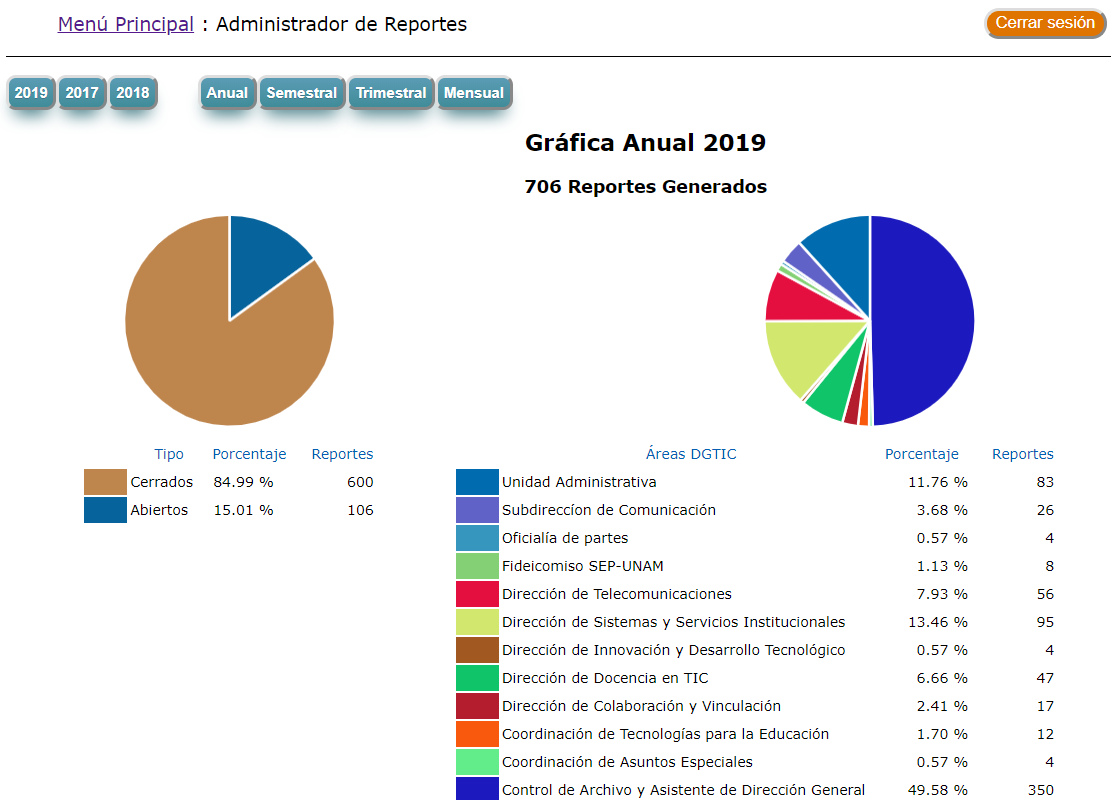 Hitos
Resistencia al cambio.
Respaldo de la alta dirección.
Levantamiento correcto de los requerimientos
         Favorecer una base firme en la arquitectura, el diseño y el desarrollo de la solución
Pruebas basadas en los supuestos del usuario 
        Controlar el crecimiento de los requerimientos. 
Identificar a los actores claves en cada proceso durante la entrega de los servicios

“Hacer del usuario también parte del proyecto”
Acciones futuras
El cambiar de paradigma tecnológico se ha vuelto más común, pues después de un periodo de tiempo determinado este es sustituido por uno nuevo, lo que provoca grandes cambios en la organización y ahora mismo estamos en la implementación de un nuevo sistema GLPI que será el futuro de estos dos que ya implementamos; ahora la organización ya ha visto los beneficios obtenidos de estos y está preparada para los próximos cambios por venir.
Acciones futuras
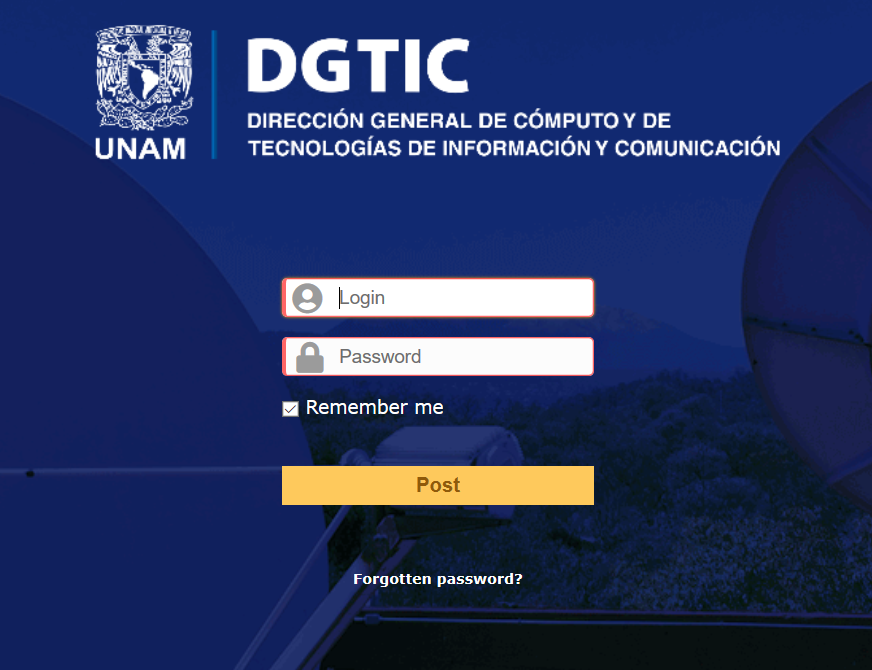 GLPI
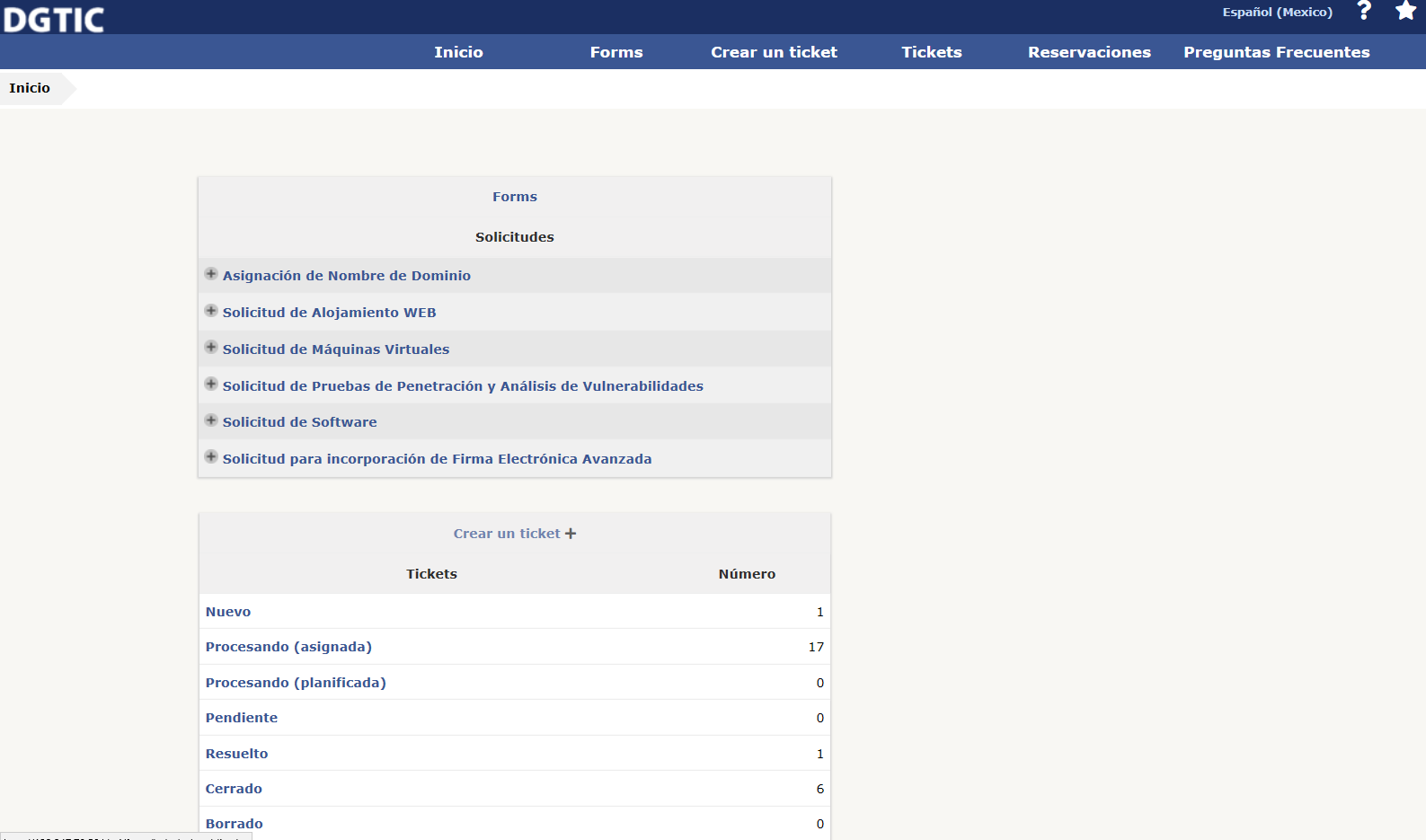 Conclusión
La vigilancia tecnológica es y será de suma importancia para poder identificar diversas opciones para las necesidades a las que se enfrentan las Universidades hoy en día.
La gestión de la información ha comenzado a dar sus frutos transformándose en gestión del conocimiento que les da la oportunidad de mejor toma de decisiones a nivel operativo y gerencial.
El principal acierto es el echar mano de la reingeniería, usar como base el sistema que se tenía y adaptarlo a las nuevas necesidades emergentes, acortando los tiempos de respuesta presentando una solución eficiente y efectiva para la alta dirección.
El código abierto se ha vuelto tan estratégico para las organizaciones.
Replicar las mejores prácticas garantiza una coherencia interna y una entrega consistente para el  usuario, cuándo y dónde sea que suceda.
G R A C I A S                                               M.I.A.  Yazmin Reyes Torres                       yazdia@unam.mx